Programming Abstractions for Software-Defined Networks
Jennifer Rexford, Princeton University
http://frenetic-lang.org
[Speaker Notes: ----- Meeting Notes (1/31/13 11:55) -----]
SDN Makes it Possible to Program the Network
Network virtualization
User mobility and VM migration
Server load balancing
Dynamic access control
Using multiple wireless access points
Energy-efficient networking
Adaptive traffic monitoring
Denial-of-Service attack detection
<Your app here!>
But, SDN Doesn’t Make it Easy
The Good
Network-wide visibility
Direct control over the switches
Simple data-plane abstraction
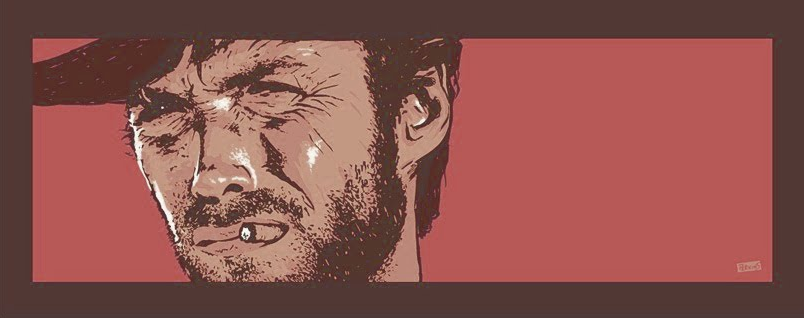 The Bad
Low-level programming interface
Functionality tied to hardware
Explicit resource control
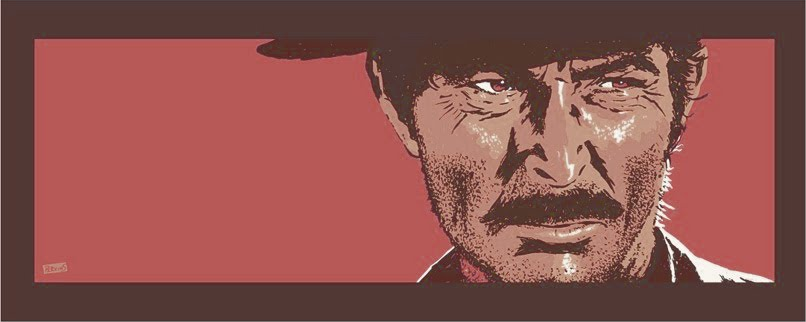 The Ugly
Non-modular, non-compositional
Cannot easily combine multiple apps
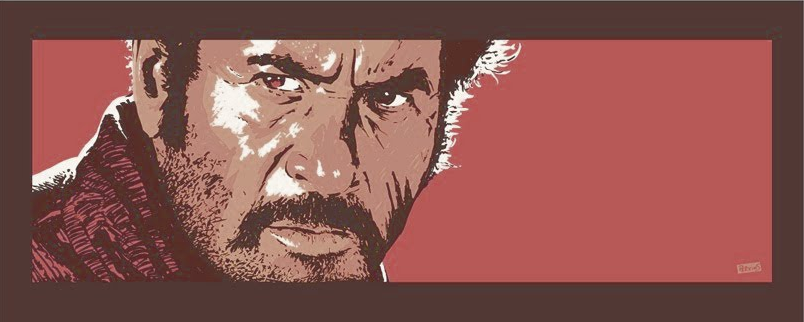 Network Control Loop
Compute Policy
Write
policy
Read
state
OpenFlow
Switches
Frenetic Language Abstractions
Module Composition
Query
language
Consistent updates
OpenFlow
Switches
Combining Many Networking Tasks
Monolithic application
Monitor + Route + FW + LB
Controller Platform
Hard to program, test, debug, reuse, port, …
[Speaker Notes: But, real networks perform a wide variety of tasks
Routing, network monitoring, firewalls, server load balancing, etc.]
Modular Controller Applications
A module for each task
Monitor
Route
FW
LB
Controller Platform
Easier to program, test, and debug
Beyond Multi-Tenancy
Each module controls a different portion of the traffic
...
Slice 2
Slice n
Slice 1
Controller Platform
Relatively easy to partition rule space, link bandwidth, and network events across modules
Modules Affect the Same Traffic
Each module partially specifies the handling of the traffic
FW
LB
Monitor
Route
Controller Platform
How to combine into a complete application?
Parallel Composition
dstip = 1.2.3.4  fwd(1)
dstip = 3.4.5.6  fwd(2)
srcip = 5.6.7.8  count
Monitor on source
Route on destination
+
Controller Platform
srcip = 5.6.7.8, dstip = 1.2.3.4  fwd(1), count
srcip = 5.6.7.8, dstip = 3.4.5.6  fwd(2), count
srcip = 5.6.7.8  count
dstip = 1.2.3.4  fwd(1)
dstip = 3.4.5.6  fwd(2)
[Speaker Notes: From ICFP’11 and POPL’12]
Example: Server Load Balancer
Spread client traffic over server replicas
Public IP address for the service
Split traffic based on client IP
Rewrite the server IP address
Then, route to the replica
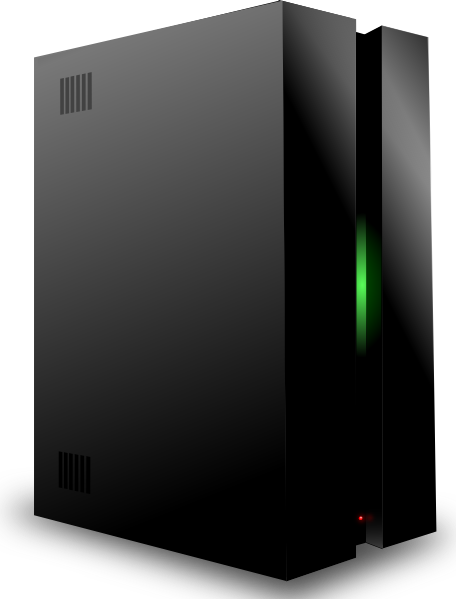 10.0.0.1
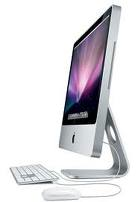 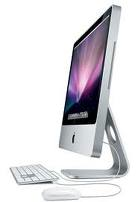 1.2.3.4
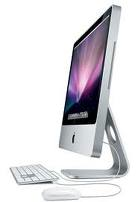 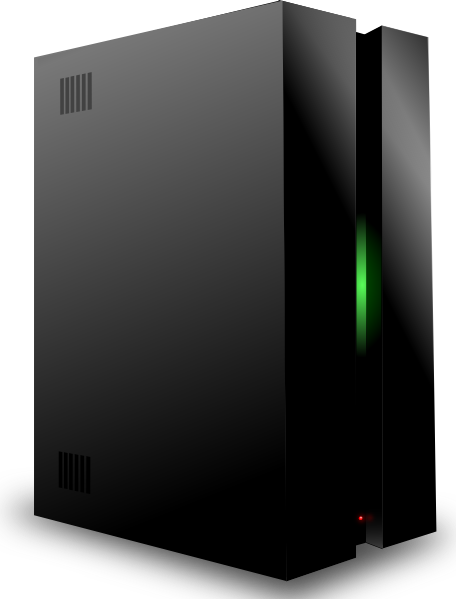 10.0.0.2
clients
load balancer
server replicas
Sequential Composition
srcip = 0*, dstip=1.2.3.4  dstip=10.0.0.1
srcip = 1*, dstip=1.2.3.4  dstip=10.0.0.2
dstip = 10.0.0.1  fwd(1)
dstip = 10.0.0.2  fwd(2)
Load Balancer
Routing
>>
Controller Platform
srcip = 0*, dstip = 1.2.3.4  dstip = 10.0.0.1, fwd(1)
srcip = 1*, dstip = 1.2.3.4  dstip = 10.0.0.2, fwd(2)
[Speaker Notes: Load balancer splits traffic sent to public IP address over multiple replicas, based on client IP address, and rewrites the IP address]
Dividing the Traffic Over Modules
Predicates
Specify which traffic traverses which modules
Based on input port and packet-header fields
Monitor
Routing
+
dstport != 80
Routing
Load Balancer
>>
dstport = 80
Topology Abstraction
Present an abstract topology
Information hiding: limit what a module sees
Protection: limit what a module does
Abstraction: present a familiar interface
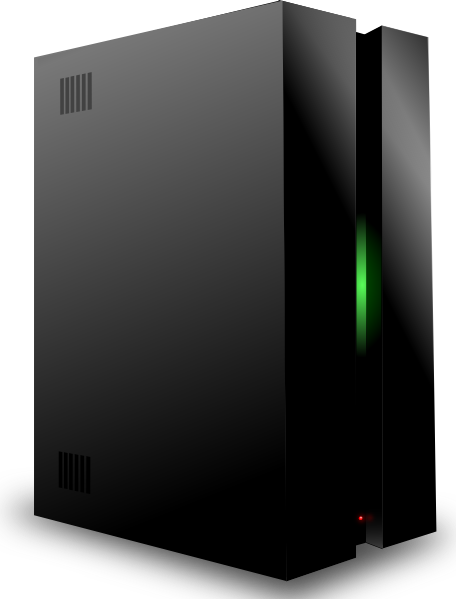 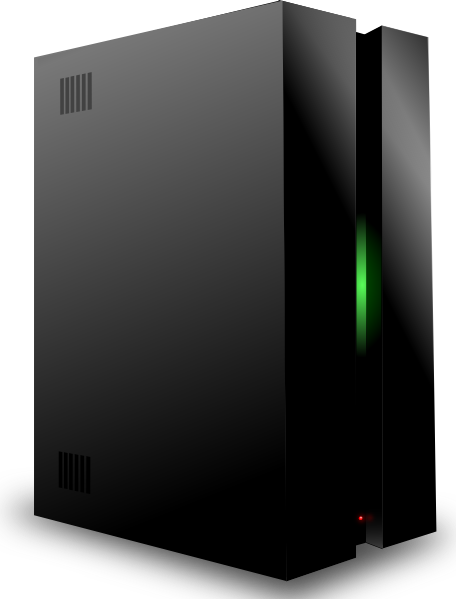 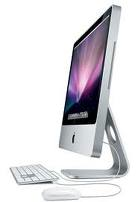 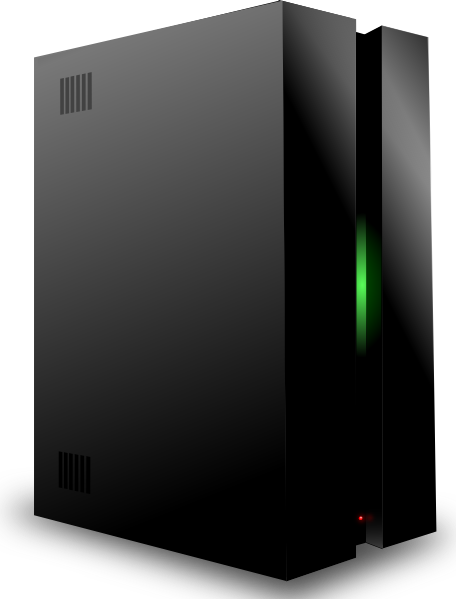 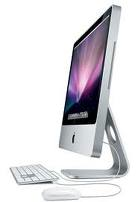 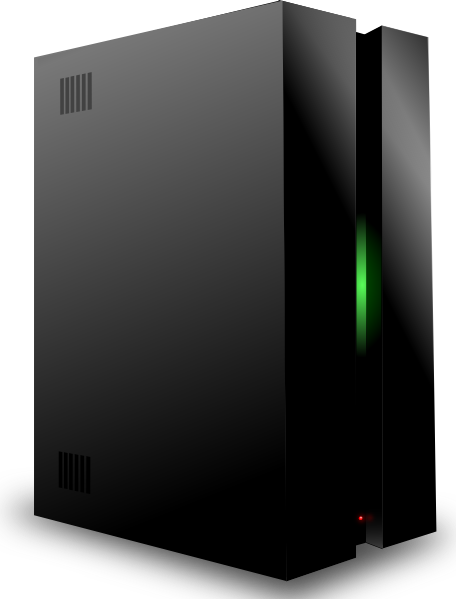 Abstract view
Real network
14
High-Level Architecture
Main 
Program
M3
M2
M1
Controller Platform
Reading State: Query Language
Learning Host Location
Applications read state
Traffic counters in switches
Packets sent to the controller
Minimize controller overhead
Filter using high-level patterns
Limit the amount of data
Controller platform
Installs rules
Reads counters
Handles packets
Select(packets)
GroupBy([srcmac])
SplitWhen([inport])
Limit(1)
Traffic Monitoring
Select(bytes)
Where(inport:2)
GroupBy([dstmac])
Every(60)
Writing Policies: Consistent Updates
Transition from policy P1 to P2
Security: new access control lists
Routing: new shortest paths
Transient policy violations
Packets in flight during policy change
Loops, blackholes, unauthorized traffic
Consistent update semantics
Packets experience either P1 or P2
… but never a mixture of the two
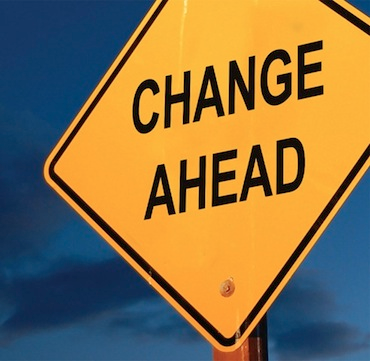 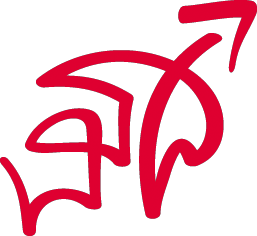 CHANGE
   We Can Believe In
Frenetic Language-Based Abstractions
Module Composition
Query language
Consistent updates
OpenFlow
Switches
Frenetic Software: Try it Out!
Pyretic
Python-based language and run-time system
Software on github under a BSD-style license
http://www.frenetic-lang.org/pyretic/
Software development led by Princeton
Used in SDN MOOC, and the PyResonance and SDX projects
Frenetic-OCaml
OCaml-based language and run-time system
Software on github under GNU general public license version 3
https://github.com/frenetic-lang/frenetic
Software development led by Cornell and UMass-Amherst
Conclusions
SDN enables exciting applications
Network-wide visibility
Direct control via an open API
But doesn’t make it easy
Low-level interface
Not modular
Frenetic raises the level of abstraction
Compose independently-written modules
Query network state and consistently update the switches
Frenetic Project
Programming languages meets networking
Cornell: Nate Foster, Arjun Guha (now UMass), Gun Sirer, Mark Reitblatt, Alec Story, Robert Soule, Shrutarshi Basu
Princeton: Dave Walker, Jen Rexford, Josh Reich, Cole Schlesinger, Rob Harrison, Chris Monsanto, Naga Katta, Srinivas Narayana, Laurent Vanbever, Xin Jin
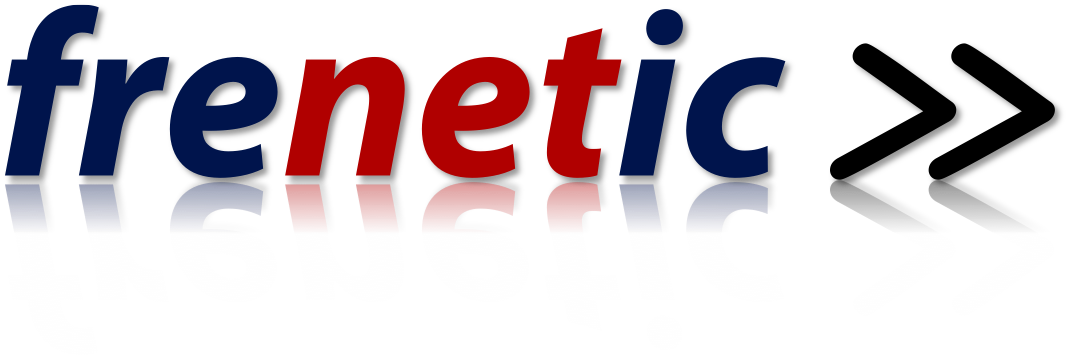 http://frenetic-lang.org
To Learn More
Project surveys
http://frenetic-lang.org/publications/overview-ieeecoms13.pdf
http://frenetic-lang.org/publications/pyretic-login13.pdf
Main research papers
http://www.frenetic-lang.org/publications.php
Recent SDN research at Princeton
Optimizing rule placement: http://www.cs.princeton.edu/~jrex/papers/rule-place13.pdf
Integrating with end hosts: http://www.cs.princeton.edu/~jrex/papers/hone.pdf
Cellular core networks: http://www.cs.princeton.edu/~jrex/papers/softcell13.pdf
Internet exchange points: http://noise-lab.net/projects/software-defined-networking/sdx/